Ethics Theories
NUTD 3290
The question of ethics
How do I have to act? 
What is the right thing to do
What are the rules?
What are the consequences of my action?
Who is affected? 
Me
Family, friends, etc…
The whole society
What kind of person I ought to be? 
Belief that a good person will do the right thing
Actions are based on two major factors
How should I act?
Consequentialism

Ethical Egoism?

Group consequentialism?

Utilitarianism?
Deontology
Deontology
Universal moral laws

Prima Facie duties
Fidelity & reparation
gratitude 
non-maleficence
justice 
beneficence
self-improvement

Divine Command theory
What type of person am I?
Virtues
What are they?
Important for the flourishing of humanity
Good human will act in the right way
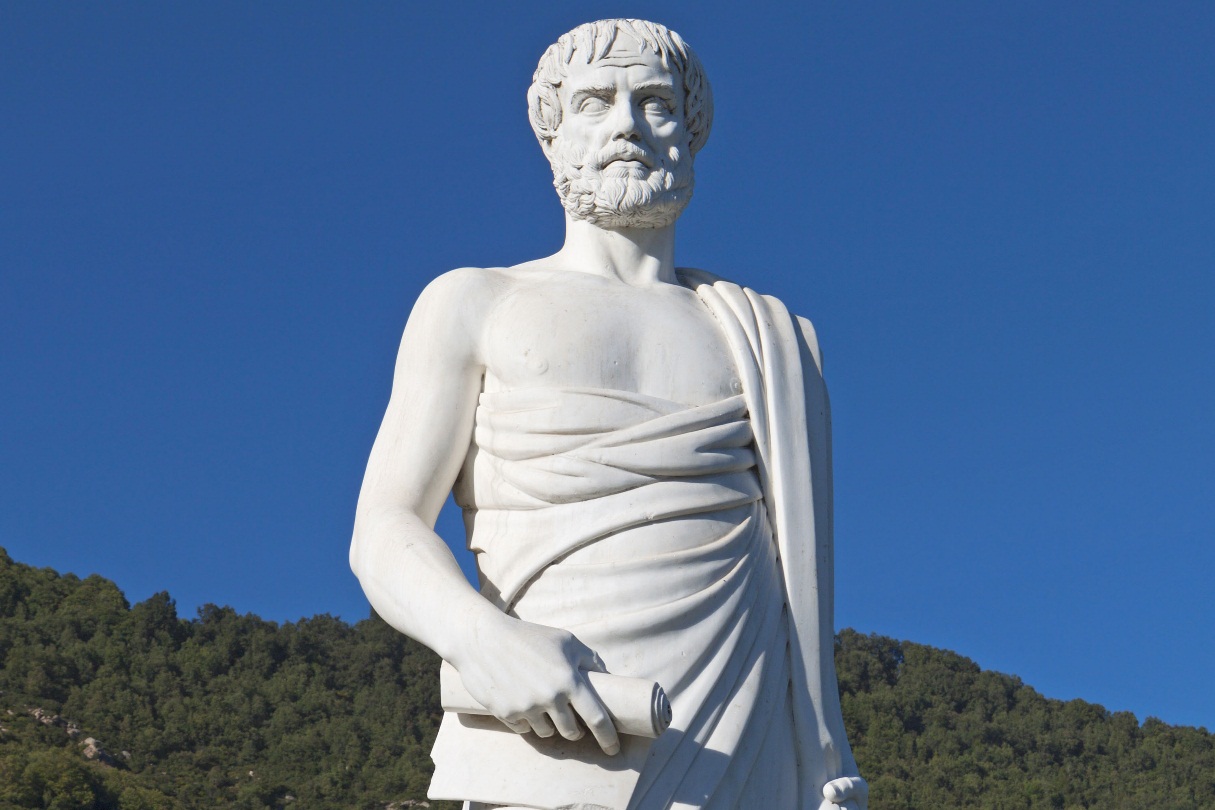 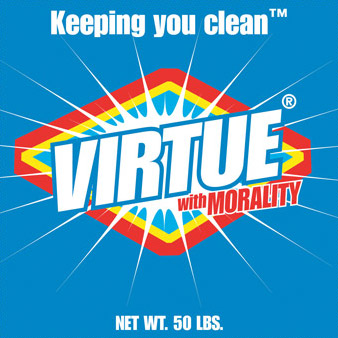